Cryptographie
Cryptographie
Sommaire
Chiffrement asymétrique
Signature
Blockchain Lesson 2 - Activity
Chiffrement asymétrique
L’émetteur utilisa la clé publique du destinataire pour chiffrer le message
Le destinataire utilise sa clé privée pour déchiffrer le message
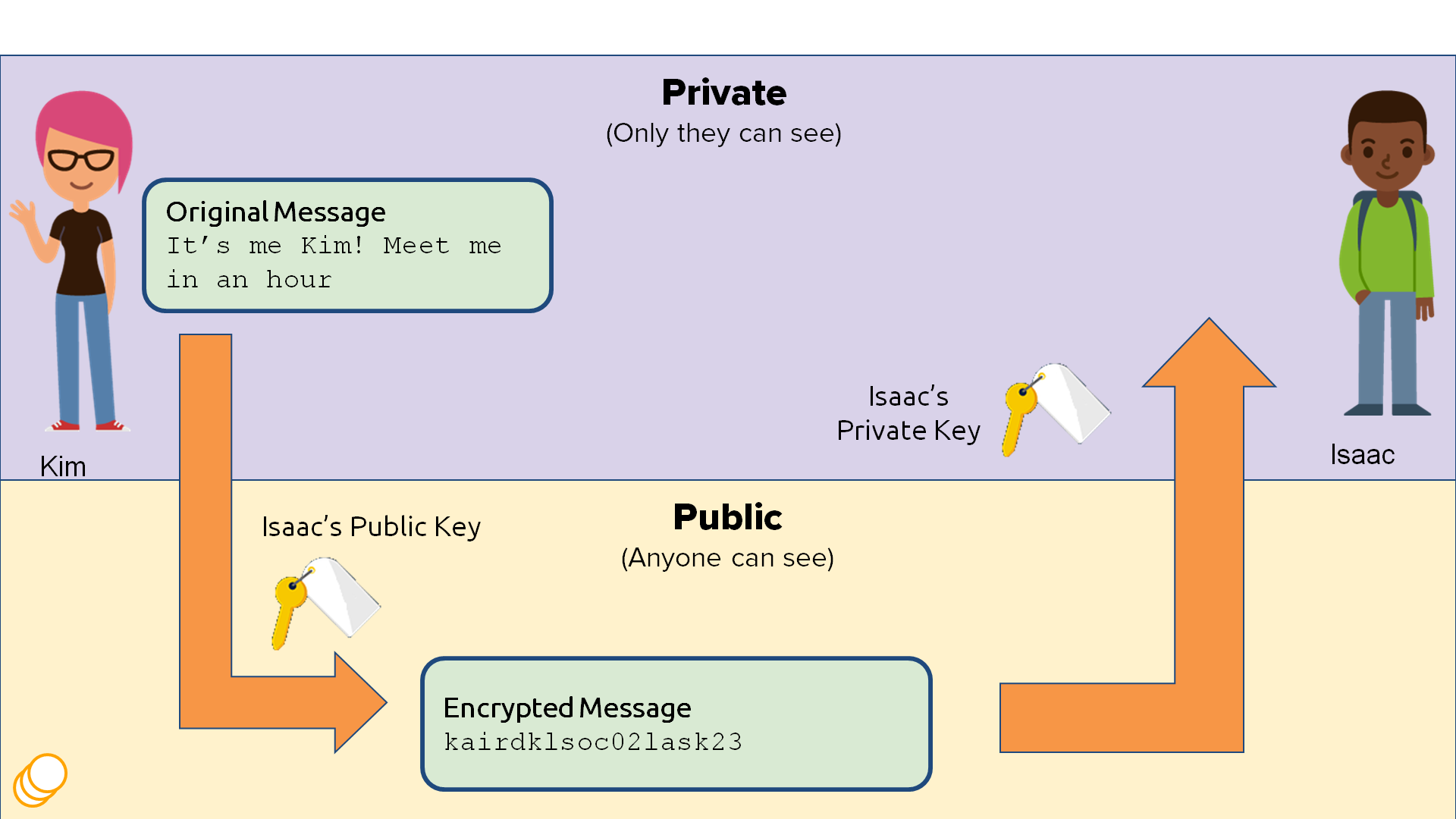 Blockchain Lesson 2 - Activity
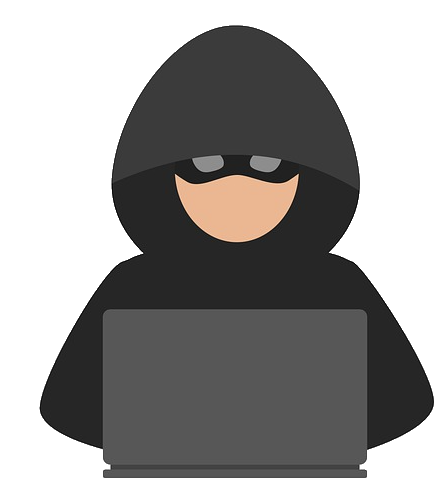 Private(Only they can see)
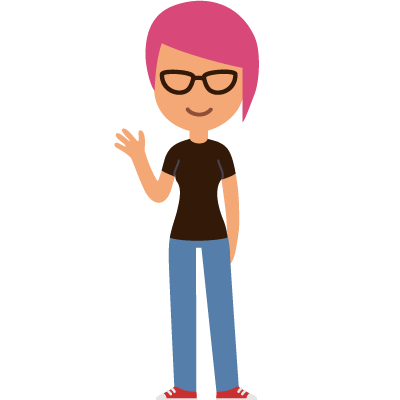 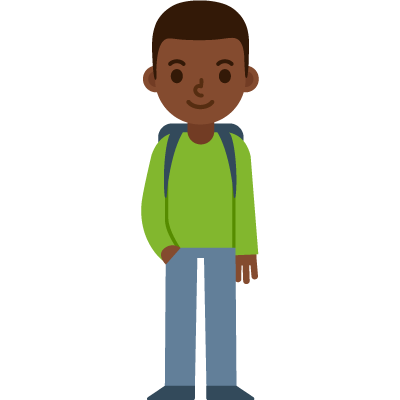 Original MessageIt’s me Kim! Meet me in an hour
Decrypted MessageIt’s me Kim! Meet me in an hour
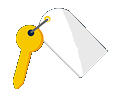 Isaac’s 
Private Key
Isaac
Kim
Public(Anyone can see)
Isaac’s Public Key
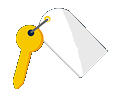 Encrypted Messagekairdklsoc02lask23
Signature
Blockchain Lesson 2 - Activity
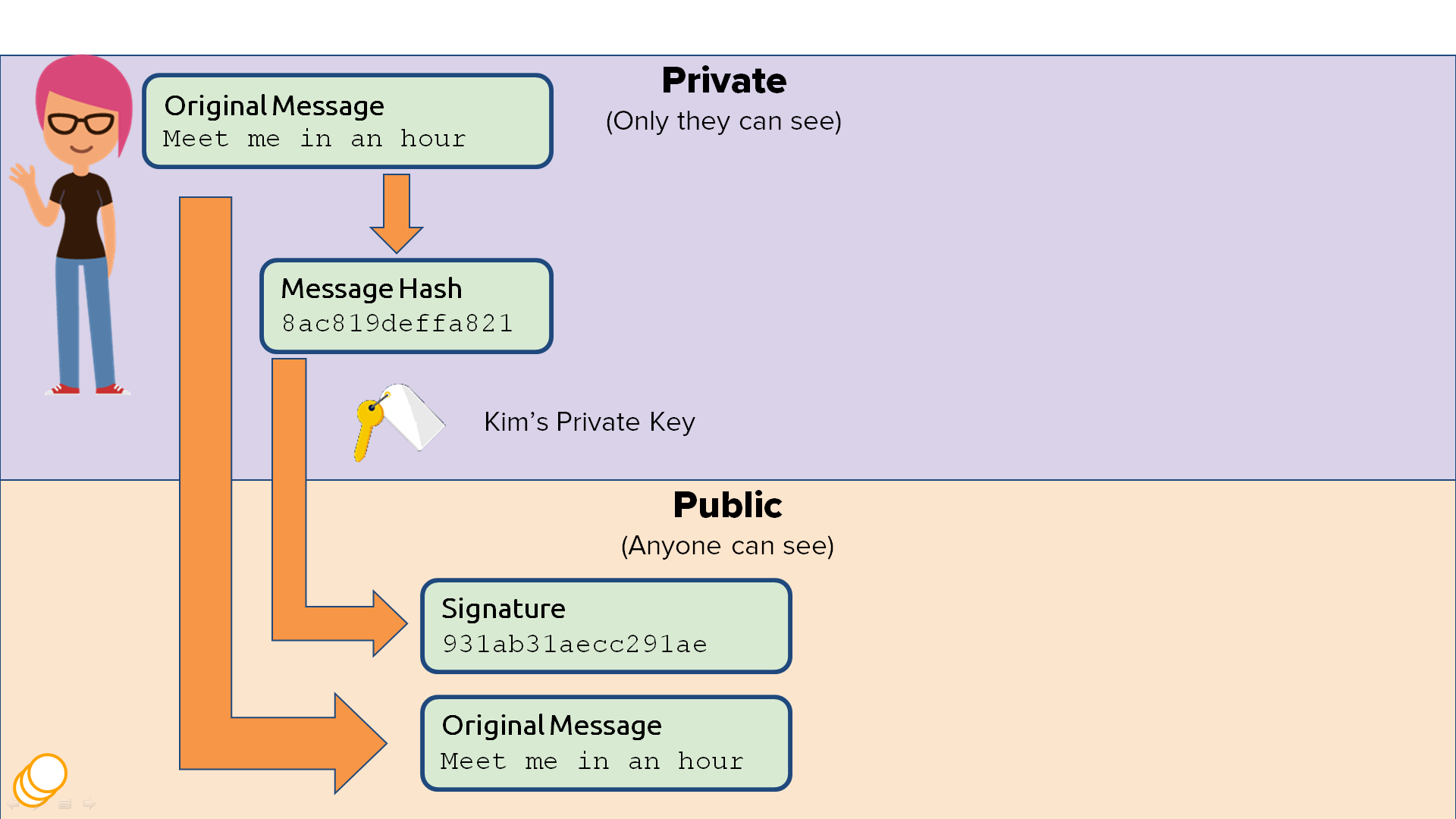 L’émetteur applique une fonction de hachage sur son message et obtient une empreinte
L’émetteur utilise sa clé privée pour coder l’empreinte. C’est sa signature


Le destinataire utilise la clé publique de l’émetteur pour décrypter la signature et une fonction de hachage sur le message.
Si les deux suites de caractères sont identiques alors le message est authentique.
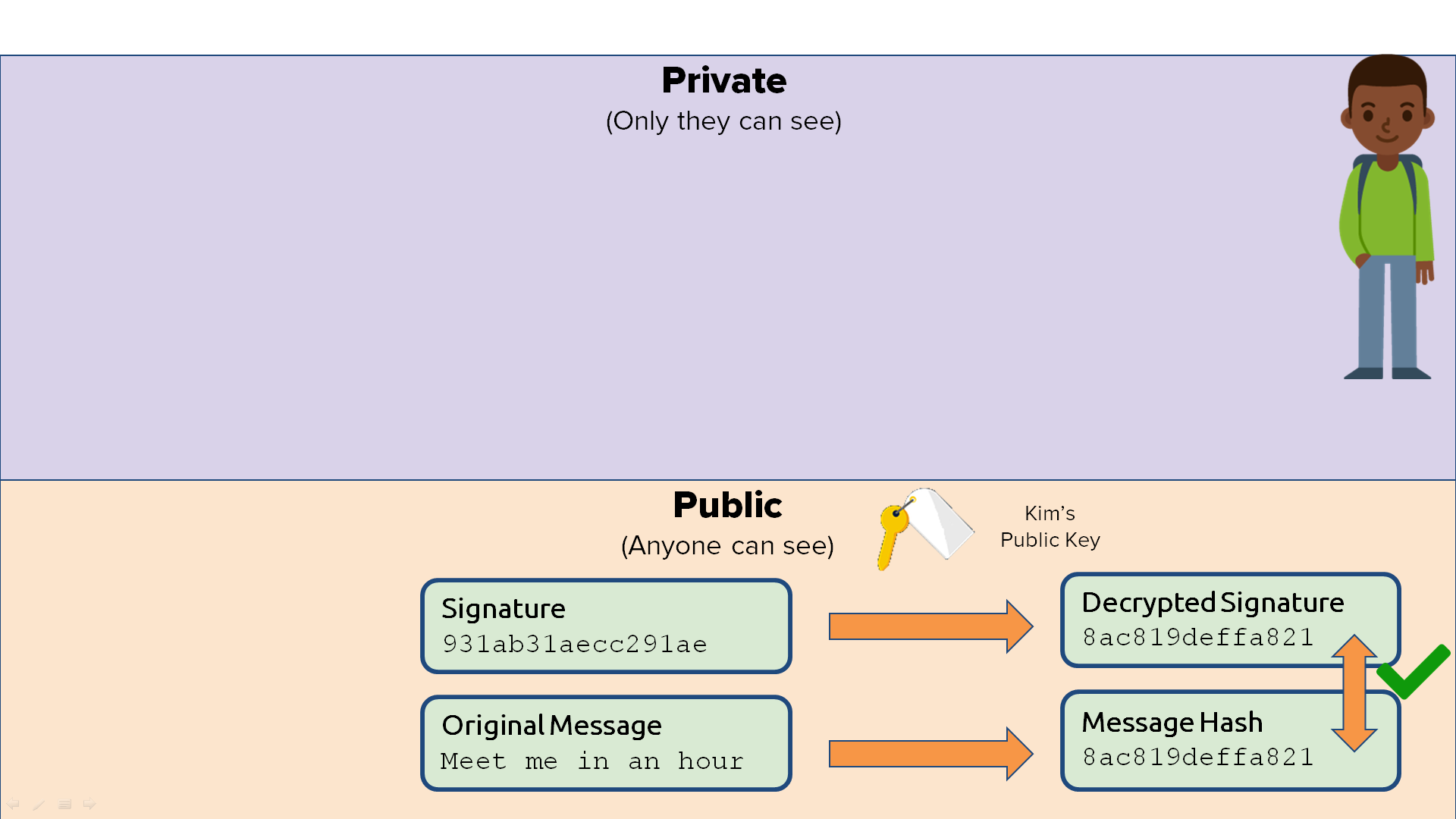 Blockchain Lesson 2 - Activity
Private(Only they can see)
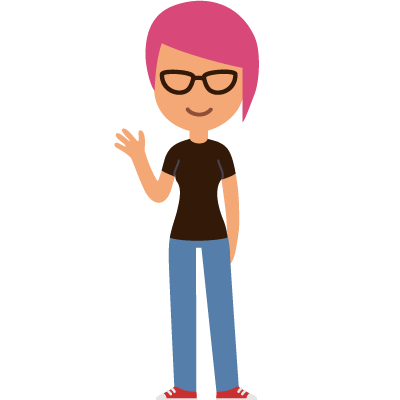 Original Message
Meet me in an hour
Message Hash
8ac819deffa821
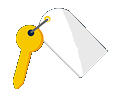 Kim’s Private Key
Public(Anyone can see)
Signature
931ab31aecc291ae
Original Message
Meet me in an hour
Blockchain Lesson 2 - Activity
Private(Only they can see)
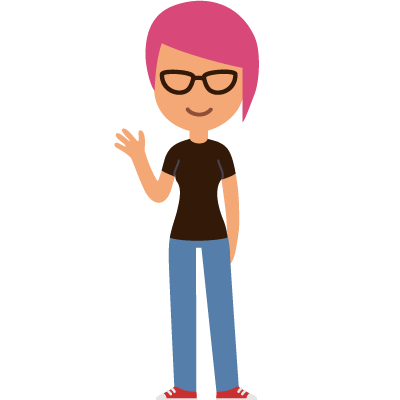 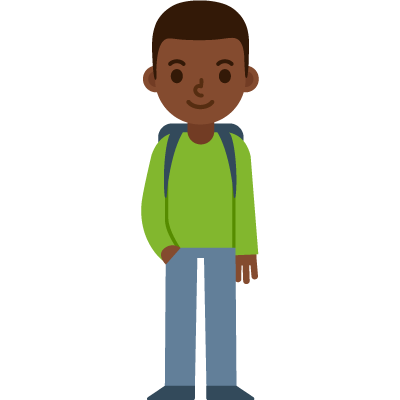 Original Message
Meet me in an hour
Public(Anyone can see)
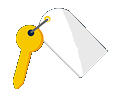 Kim’s Public Key
Decrypted Signature
8ac819deffa821
Signature
931ab31aecc291ae
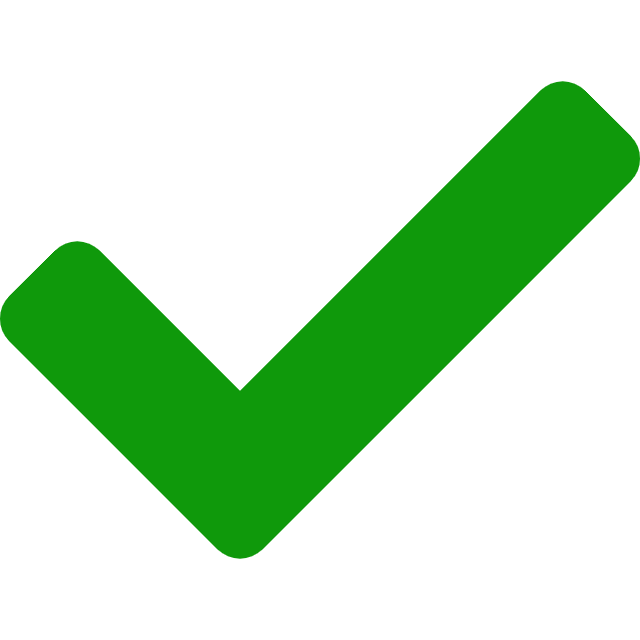 Message Hash
8ac819deffa821
Original Message
Meet me in an hour